Jméno autora: Mgr. Zdeněk ChalupskýDatum vytvoření: 13. 9. 2013
Číslo DUM: VY_32_INOVACE_12_ZT_E
Ročník: II
Základy techniky
Vzdělávací oblast: Odborné vzdělávání - Technická příprava
Vzdělávací obor: Základy techniky
Tematický okruh: Elektrotechnika
Téma: Elektrický odpor
Metodický list/anotace:

Elektrický odpor jako pasivní součástka obvodu, závislost na délce, průřezu a materiálu.
Vliv teploty na elektrický odpor látky.
Dvě funkce reostatu, regulátor proudu a dělič napětí.
Elektrická vodivost jako převrácená hodnota elektrického odporu.
Elektrický odpor
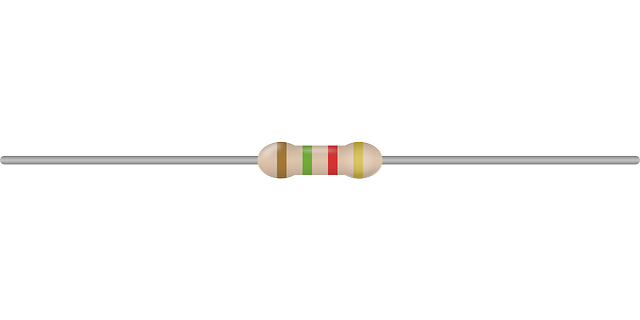 Obr. 1
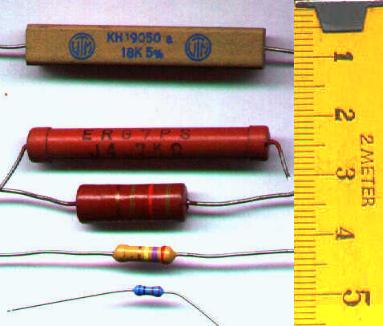 ► Elektrický odpor - rezistence
► Výpočet
► Měrný odpor - rezistivita
► Odpor  látek v závislosti na teplotě
► Rezistor a reostat
► Elektrická vodivost
Obr. 2
Elektrický odpor - rezistence
přirozená vlastnost látky, bránit v průchodu volným částicím s elektrickým nábojem.
značka
jednotka
R
výpočty
z Ohmova zákona
z vlastností materiálu
S
[Speaker Notes: 875 517]
Výpočet
Ověření jednotky
Měrný odpor - rezistivita
MFCHT str. 172
Otázky
proč používáme na kontakty zlato a ne stříbro, když stříbro má mešní měrný odpor?
Proč se odstoupilo od používání hliníkových drátů, přestože měď je dražší?
Odpor  látek v závislosti na teplotě
zjištěno experimentálně v laboratořích
pro většinu kovů
pro uhlík
odpor s teplotou roste
odpor s teplotou klesá
Rezistor a reostat
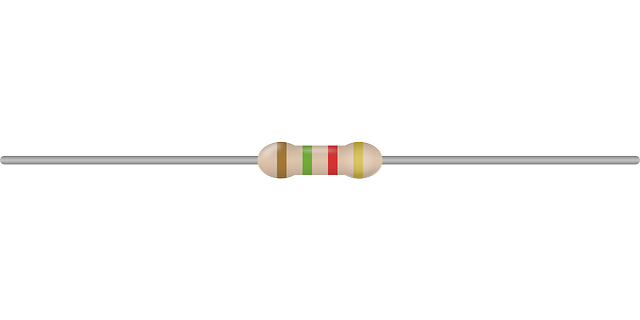 rezistory (odpory)
Obr. 1
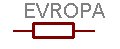 neměnný – fixní – elektrický odpor
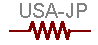 reostaty
regulovatelný elektrický odpor
regulace napětí
regulace proudu
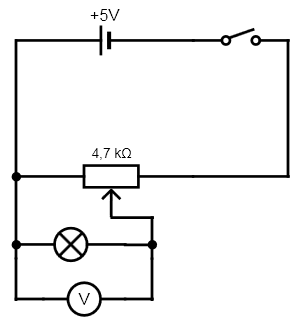 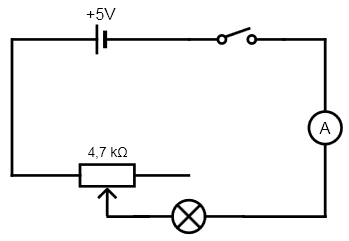 Obr. 4
Obr. 3
Elektrická vodivost
Vodič má tolikrát větší vodivost, kolikrát je menší jeho odpor.
Elektrická vodivost (též konduktance – reálná vodivost el. obvodu) je fyzikální veličina, která popisuje schopnost dobře vést elektrický proud.

Elektrická vodivost udává velikost elektrického proudu procházejícího vodičem při jednotkovém napětí na jeho koncích.

Čím větší je vodivost, tím silnější elektrický proud prochází vodičem při stejném napětí. Dobrý vodič má vysokou hodnotu vodivosti, špatný vodič má nízkou hodnotu vodivosti.
Citace
Obr. 1 NEMO. Elektronický, Elektronika - Volně dostupný obrázek - 32290 [online]. [cit. 13.9.2013]. Dostupný na WWW: http://pixabay.com/cs/elektronick%C3%BD-elektronika-elektrick%C3%A9-32290/
Obr. 2 HONINA. Soubor:Resistors-photo.JPG – Wikipedie [online]. [cit. 13.9.2013]. Dostupný na WWW: http://cs.wikipedia.org/wiki/Soubor:Resistors-photo.JPG  
Obr. 3, 4 Archiv autora
Literatura
Wikipedia: the free encyclopedia [online]. San Francisco (CA): Wikimedia Foundation, 2001-2013 [cit.  13.9.2013]. Dostupné z: http://en.wikipedia.org/wiki/Main_Page